सूचना युग में हिंदी शिक्षण की चुनौतियाँ और तकनीक की उपयोगिता
हर्षबाला शर्मा 
दिल्ली विश्वविद्यालय
भाषा शिक्षण का उद्देश्य
भाषा और संवाद अभिव्यक्ति
सुनना 
बोलना              
पढ़ना 
लिखना
सम्प्रेषण
समूह और संवाद
सूचना प्रोद्योगिकी और भाषा
यथार्थ जीवन की भाषा और सिद्धांत की भाषा में अंतर 
तकनीक द्वारा मानव की असीमित संभावनाओं का विस्तार 
पॉपुलर समाज की भाषा का विकासक्रम लेखन, कला, रंगमंच और विविध व्यवसायों तक 
सूचना के ई-माध्यमों के साथ भाषा प्रयोक्ताओं का संबंध कितना
न्गूंगी वा थ्योंगो
यथार्थ जीवन की भाषा 
वाचिक चिन्हों द्वारा बनने वाली भाषा 
मौखिक भाषा के आधार पर बनाए जाने वाले संबंध
भाषा शिक्षक  की भूमिका
भाषा संस्कार में भाषा शिक्षक की क्या भूमिका है?
विद्यार्थी की भाषा में झलकती स्थानीय पृष्ठभूमि को रेखांकित करते हुए हिंदी भाषा के मानक रूप की पहचान कराने में शिक्षक की भूमिका क्या है?
क्या पीढ़ी दर पीढ़ी व्याकरण जनित अभ्यास की कड़ी टूटी है और अगर टूटी है तो उसके टूटने के कारण क्या हैं?
शब्दकोश क्या सिर्फ एक शब्दों को संग्रहित करने वाली पुस्तक भर है या इससे बाहर एक परिवेश भी है जिससे भाषा बनती है?
राजभाषा विभाग
प्राज्ञ 
प्रबोध 
प्रवीण 
क्लिक कीजिए और जाइए, रास्ता आपका इन्तजार कर रहा है.
ई-पीजी पाठशाला
यू.जी.सी. द्वारा इस महत्वाकांक्षी योजना का आरम्भ
एम.ए. के स्तर पर अखिल भारतीय स्तर पर पाठ्यक्रम तैयार करने की मुहिम 
वेब-पोर्टल के अंतर्गत पासवर्ड के सहारे किसी भी पाठ्यक्रम का अध्ययन संभव 
तकनीक के प्रयोग द्वारा ही कार्य संभव
जीवन पर्यंत शिक्षण संस्थान
जीवन पर्यंत शिक्षण संस्थान दिल्ली विश्वविद्यालय का एक बेहतरीन संस्थान है जिसकी स्थापना वर्ष 2007 में हुई.यह संस्थान सूचना तकनीक(आई.टी.)एवं अन्य महत्वपूर्ण तकनीकों को उच्च शिक्षा के साथ सम्बद्ध करके एक नया और बेहतर कल बनाने के लिये प्रयासरत है. जीवन पर्यंत शिक्षण संस्थान दो केन्द्रों की सहायता से कार्य करता है--- उत्तरी परिसर एवं दक्षिणी परिसर.
  
   संस्थान का उद्देश्य बदलते समय के अनुरूप नई तकनीकी प्रणाली को दिल्ली विश्वविद्यालय की नवीन शिक्षा प्रणाली से सम्बद्ध करना है.इस संस्थान का उद्देश्य मात्र कल को सवांरना न होकर बेहततरीन भविष्य का निर्माण करना है.संस्थान के उद्देश्यों में उच्च स्तरीय पाठों की रचना,आई.सी.टी.के क्षेत्र में शिक्षकों की क्षमता को बढ़ाना  तथा ज्ञानवर्धन एवं प्रसार हेतु संरचनात्मक ढांचे को बढ़ावा देना है.दिल्ली विश्वविद्यालय को विश्व स्तर तक लाने के लिये तथा शोध एवं शिक्षण संस्थान में वैशिष्टय लाने हेतु यह संस्थान विश्वविद्यालय के सहयोगी के रूप में कार्य कर रहा है.
ई-पाठ
संस्थान संस्थान की प्रमुख गतिविधियों में से एक है- दिल्ली विश्वविद्यालय के स्नातक स्तरीय  विद्यार्थियों हेतु ई-पाठ तैयार करना.संस्थान इस बात के लिए प्रयासरत है कि आभासी शिक्षा हेतु वेबसाइट तथा विद्यार्थी एवं शिक्षक सहयोगी ‘मुक्त स्रोत शिक्षा प्रबन्धन प्रणाली (एल.एम.एस.)मूडल के जरिये तैयार पाठों को उपलब्ध कराया जा सके. 

आभासी शैक्षिक वातावरण में विविध प्रकार की सामग्री यथा—ई-पाठ, ई-प्रश्नोत्तरी, ई-प्रयोगशाला तथा ई-व्याख्यान शामिल होंगे.


संस्थान का उद्देश्य है कि ई-पाठों को मल्टीमीडिया तथा विविध तकनीकों जैसे एच.टी.एम.एल., फ्लेश, जावा-स्क्रिप्ट, एक्स.एम.एल., सी.एस.एस.दृश्य/श्रव्य के माध्यम से प्रभावी बनाया जा सके.
ई-प्रश्नोत्तरी
निम्न विषयों पर बड़ी संख्या में प्रश्नोत्तरी तैयार की गई है--  
लाइफ साइंस, वनस्पति-विज्ञान, प्राणि-विज्ञान, रसायन विज्ञान, गणित, भौतिकी, कम्प्यूटर-साइंस, वाणिज्य, राजनीतिशास्त्र, हिन्दी, अंग्रेजी, इतिहास, संस्कृत तथा पंजाबी.ई-प्रश्नोत्तरी को विविध रूपों 
 जैसे –बहुविकल्पीय प्रश्नों, रिक्त स्थानों की पूर्ति के रूप में तैयार किया गया.
ई-व्याख्यान
ई-व्याख्यानों के अंतर्गत विविध अनुशासनों से सम्बद्ध विशिष्ट व्यक्तित्वों से बातचीत/साक्षात्कार के रूप में वीडियो तैयार किए गए.संस्थान के पास विद्यार्थियों के प्रयोग हेतु ऐसे अनेक व्याख्यान उपलब्ध हैं.  
लघु अवधि(स्व-प्रायोजित)अंग्रेजी भाषा द्क्षता पाठ्यक्रम(ई.एल.पी.सी.)----(विद्यार्थियों हेतु )
दक्षिण परिसर
2011-2012 सत्र के दौरान संस्थान के दक्षिण परिसर में निम्न गतिविधियों का आयोजन किया गया---
*10 ई-पाठों का निर्माण 
*115 ई-पाठ लगभग प्रकाशन हेतु तैयार
*638 ई-प्रश्नोत्तरी का निर्माण
*2 साक्षात्कारों का वीडियो तैयार
*17 कार्यशालाएं आयोजित तथा पाठ्यक्रम लेखकों की मीटिंग का आयोजन
*11 पाठों तथा 8 साक्षात्कारों का हिन्दी अनुवाद
*10 साक्षात्कारों का लिखित दस्तावेजीकरण
ब्लॉग लेखन और फेसबुकिया बदलाव
अन्वेषण ब्लॉग—बी.टेक के विद्यार्थियों द्वारा आरम्भ 
फेसबुक की यात्रा में फोटो शेयरिंग से लेकर कंटेंट शेयरिंग तक का विकास 
बी.टेक के विद्यार्थियों द्वारा हिंदी साहित्य में हस्तक्षेप और विकास 
ग़ालिब से लेकर नज़ीर और गजल से लेकर गीत तक का विकास
तकनीक –एक सहयोगी
तकनीक मित्र अधिक 
पूर्वाग्रह का त्याग आवश्यक 
यूनीकोड का प्रयोग हर भाषा में संभव 
हिंदी की वैज्ञानिकता के कारण सहज और तकनीक में सहायक 
ई-मेल का प्रयोग तकनीक की देन 
भाषा का विकास केवल वायवी नहीं हो सकता. तकनीक से मित्रता आवश्यक 
अंग्रेजी की-बोर्ड भी सहायक
बस इतना ही कि....
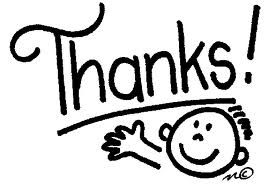 हिचक भी है बस जरा सी ए दिल में 
 यूँ कोई सहारा सा देके भी दे के चढ़ा दे तो मंच हमारा है...
  तकनीक की भी आवश्यकता इसी कार्य के लिए है ...
                 
                      



                       ये नन्हीं पंखुरियाँ ,
     		 जिनके रेशों में ,
   	        ताजगी का रस , 
         अभी पूरी तौर से प्रवाहित नहीं हुआ है , 
            वे रंग जो अभी निखरे नहीं हैं ,
                     वह सुरभि जो अभी  
             अपने में ही कसी लिपटी हैं  
               मैं वसीयत करती हूँ 
             उस युवा पीढ़ी के नाम .